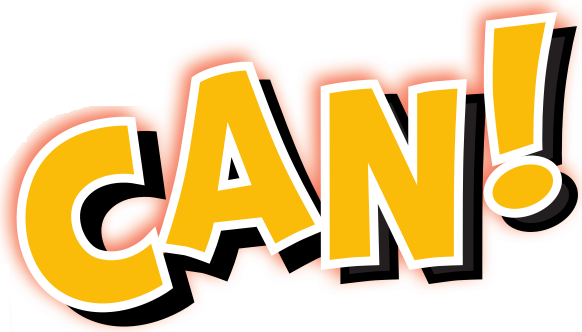 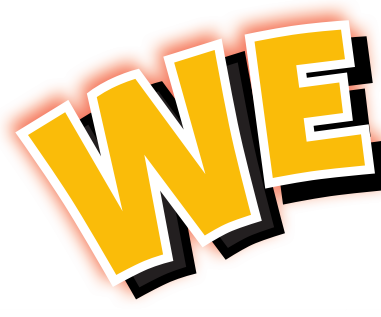 2
Unit 4
Days and Weather
الأيام والطقس
Rhythms and Sounds
الايقاعات والأصوات
Materials :

Classroom English poster
A calendar
Shapes flashcards
Strategy  :
Four Corners “I like” Relay : 
Place each set of cards in a different corner of the room. First, demonstrate the game by going to the first corner, choosing a card, showing it to the class, and saying, “I like (thing on card),” and then setting the card down. Go to the next corner and repeat the process. Do the same with the third and fourth corners. Have the students make a line. Send the first student to the first corner of the room. They must choose a card, show it to the class, and say, “I like (thing on card),” just like the teacher did. Then move on to the second card student after one another until all of the students have played and went through all of the cards .
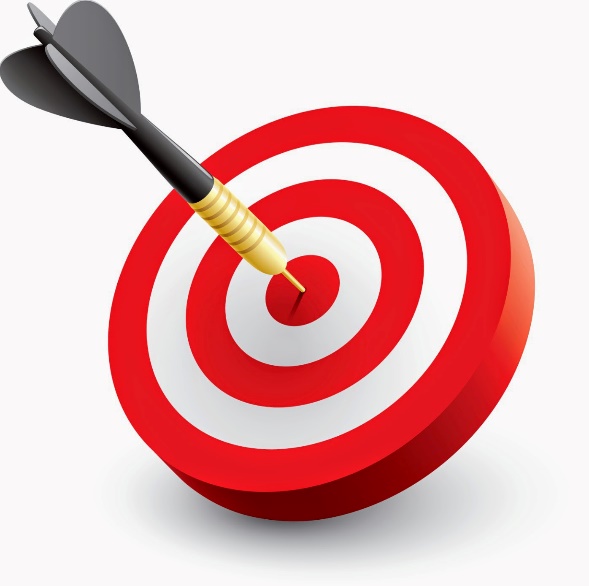 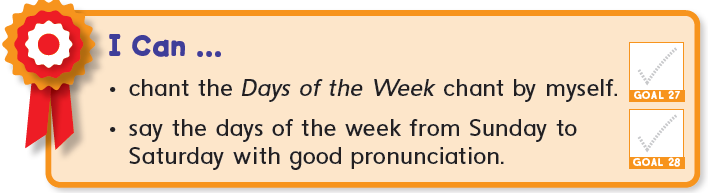 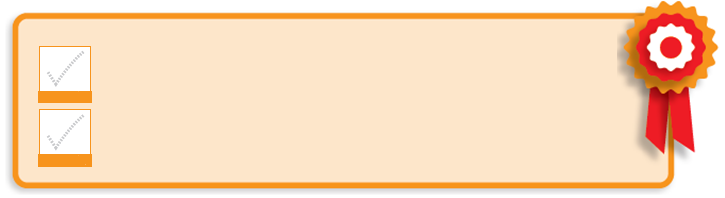 أنا أستطيع ...
ترديد الأنشودة باللحن الصحيح
أذكر الأيام من الأحد إلى السبت بالشكل الصحيح
Review the previous lesson 
مراجعة سريعة للدرس السابق
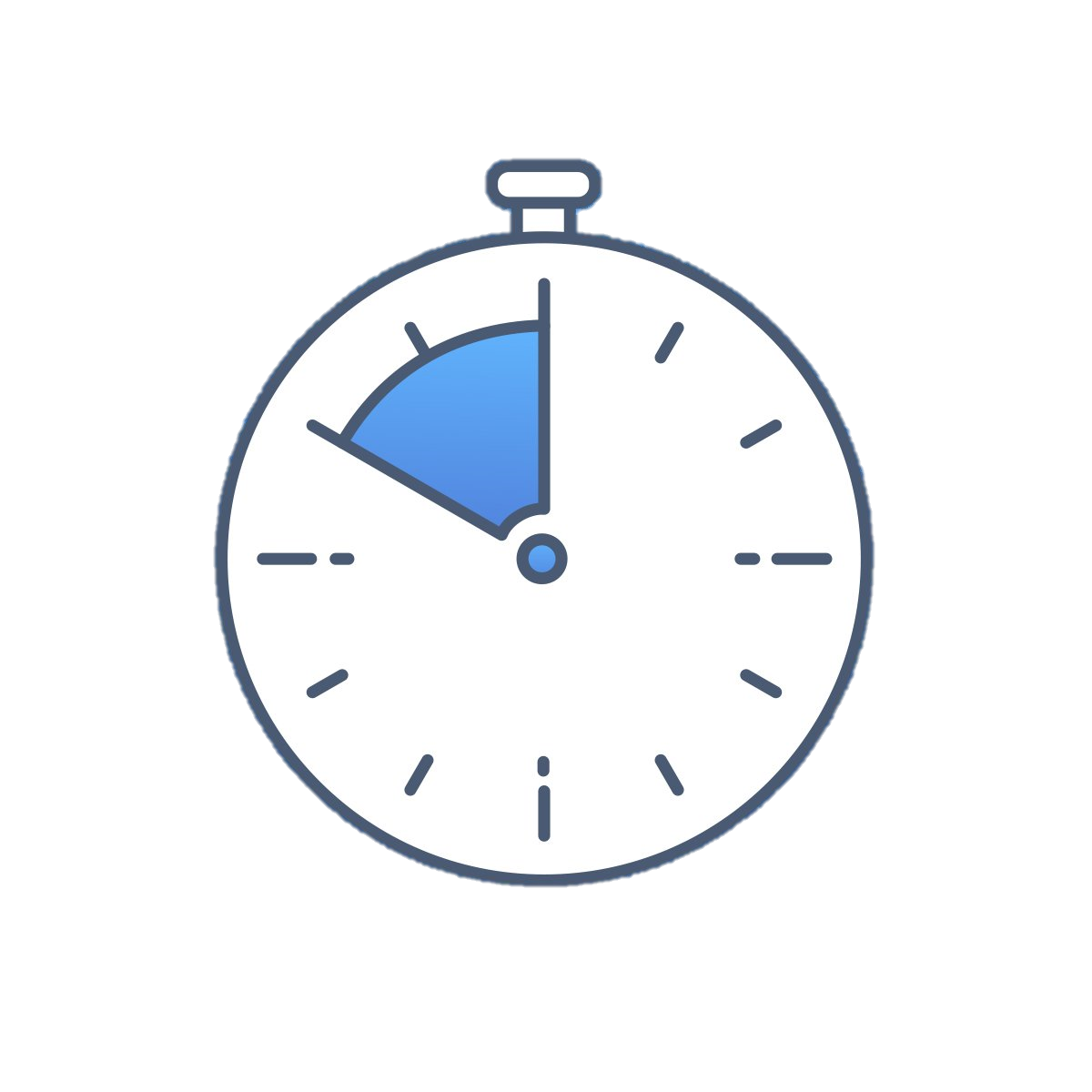 What day do you like ?
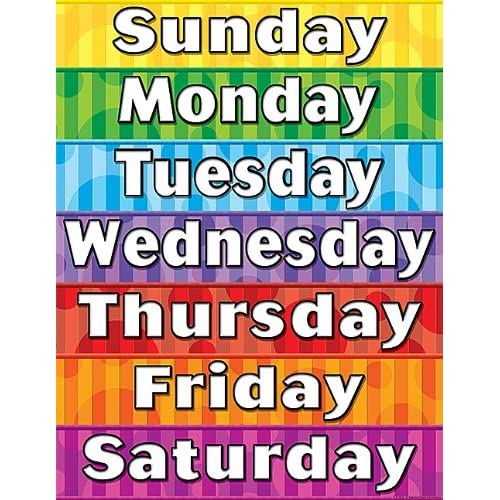 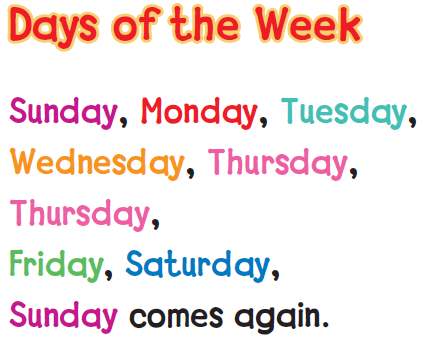 1
Listen and chant
استمع ثم ردد الأنشودة
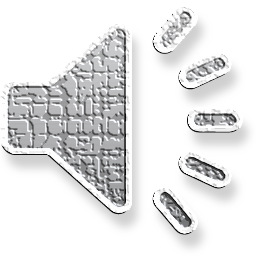 2
Listen, point, and pronounce . استمع ، تبع ، ثم كرر
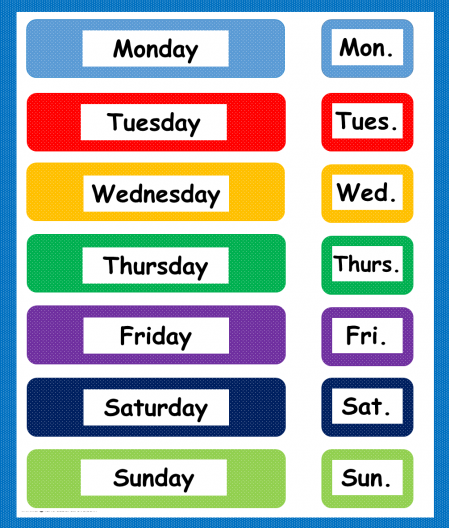 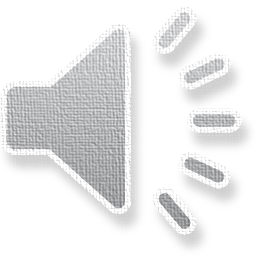 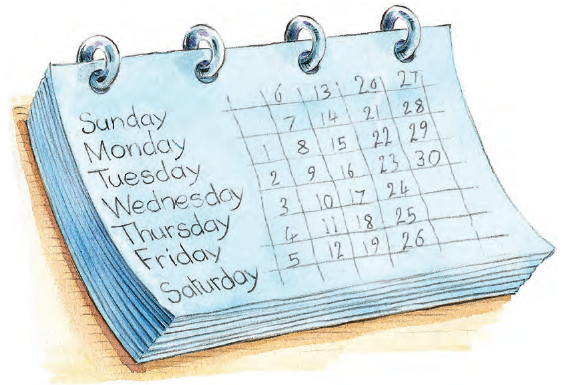 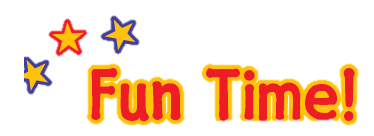 وقت المرح
3
Chant and do 
 ردد الأنشودة مع الحركات 
Make the letter shapes 
ارسم أشكال الحروف
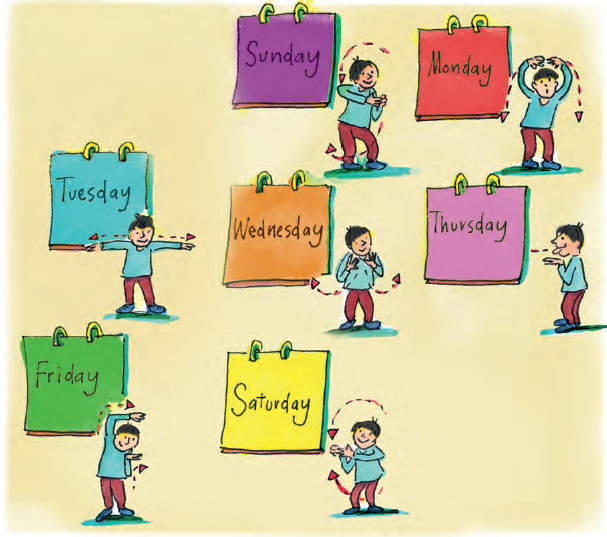 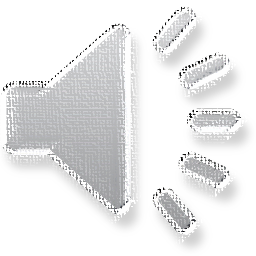 Goal Check 
التحقق من الهدف
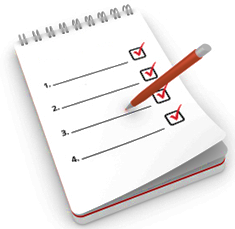 الهدف
أن يردد الطالب الأنشودة
أن يذكر الطالب الأيام من الأحد إلى السبت بشكل صحيح
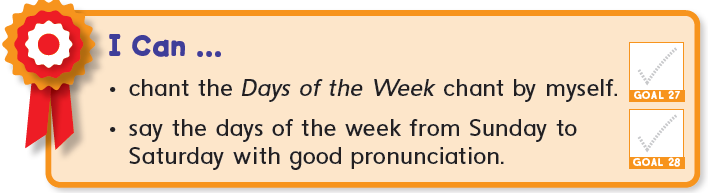 Have a nice day 

See you next class
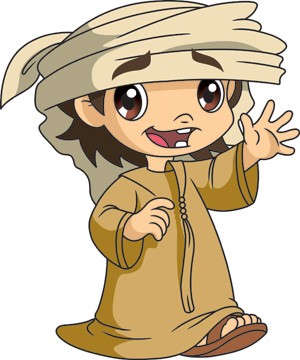